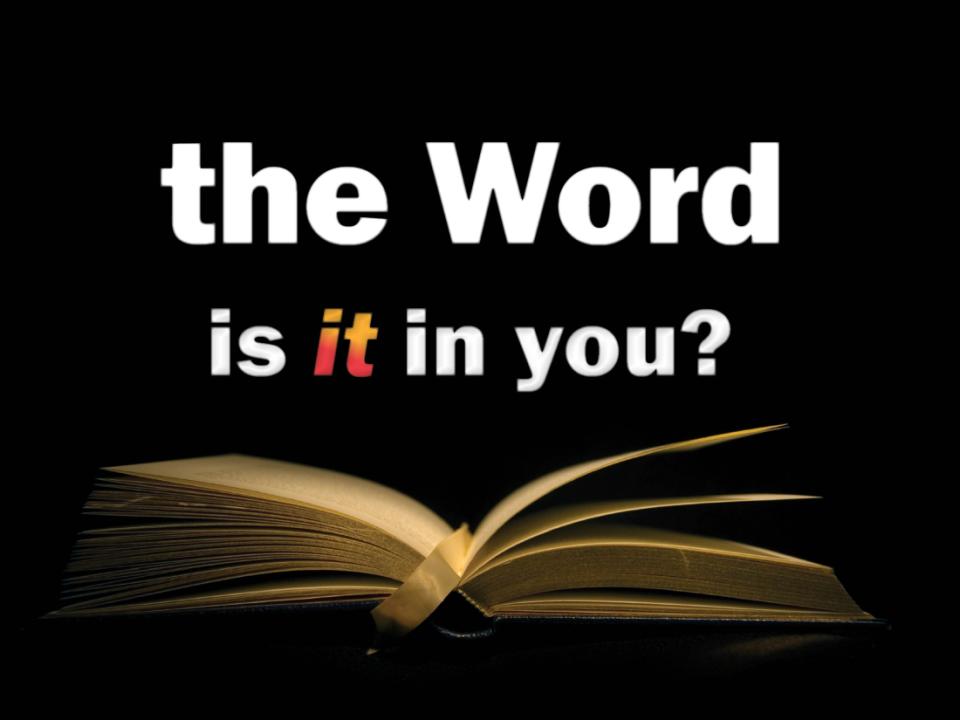 Proverbs 1:8-9
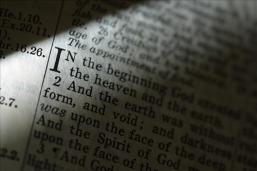 Protecting The Purity of Our Children
THE BATTLE FOR THE MIND
Fathers, do not provoke your children to anger, but bring them up in the discipline and instruction of the Lord.
- Ephesians 6:4
Watch over your heart with all diligence, 
For from it flow the springs of life.
- Proverbs 4:23
KNOW what your kids feed the minds
BLOCK corrupt material
EXPLAIN the reasons for the rules
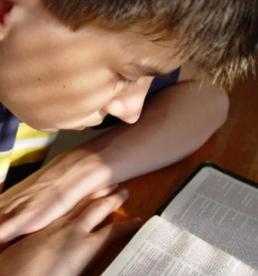 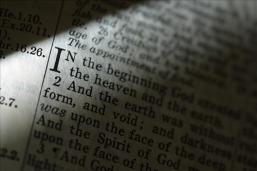 Protecting The Purity of Our Children
THE BATTLE FOR THE BODY
Fathers, do not provoke your children to anger, but bring them up in the discipline and instruction of the Lord.
- Ephesians 6:4
PROBLEM #1
DRUGS & ALCOHOL

Kids are told many lies.

2. Parents must teach the truth.

Teach what the Bible says
Illustrate with examples
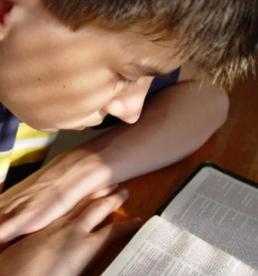 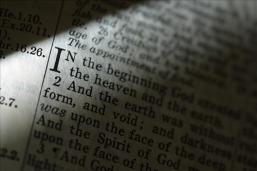 Protecting The Purity of Our Children
THE BATTLE FOR THE BODY
Fathers, do not provoke your children to anger, but bring them up in the discipline and instruction of the Lord.
- Ephesians 6:4
PROBLEM #2
SEXUAL IMMORALITY
Kids hear a lot about sex.
Much of what they hear is not true.
Those who know the truth are often silent.
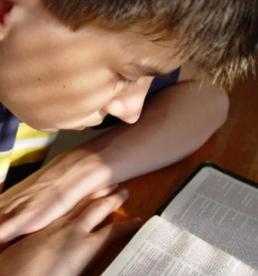 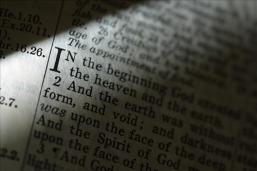 Protecting The Purity of Our Children
THE BATTLE FOR THE BODY
Fathers, do not provoke your children to anger, but bring them up in the discipline and instruction of the Lord.
- Ephesians 6:4
PROBLEM #2
SEXUAL IMMORALITY
Open a dialog.
 Start early.
 Be candid.
 Keep talking.
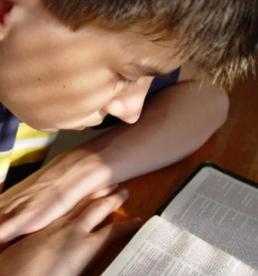 Things Parents Should Do
4
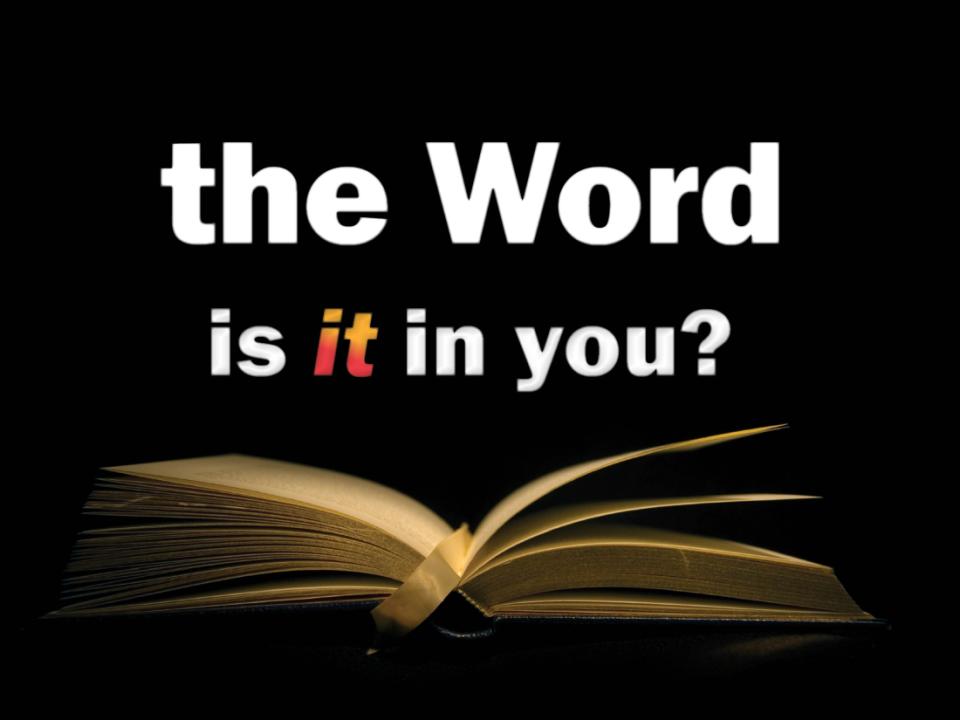 Proverbs 1:8-9